Fig 3 (a) Arterial, mixed venous and proximal airway Pco2 responses to a partial rebreathing cycle. (B) ...
Br J Anaesth, Volume 97, Issue 5, November 2006, Pages 732–741, https://doi.org/10.1093/bja/ael214
The content of this slide may be subject to copyright: please see the slide notes for details.
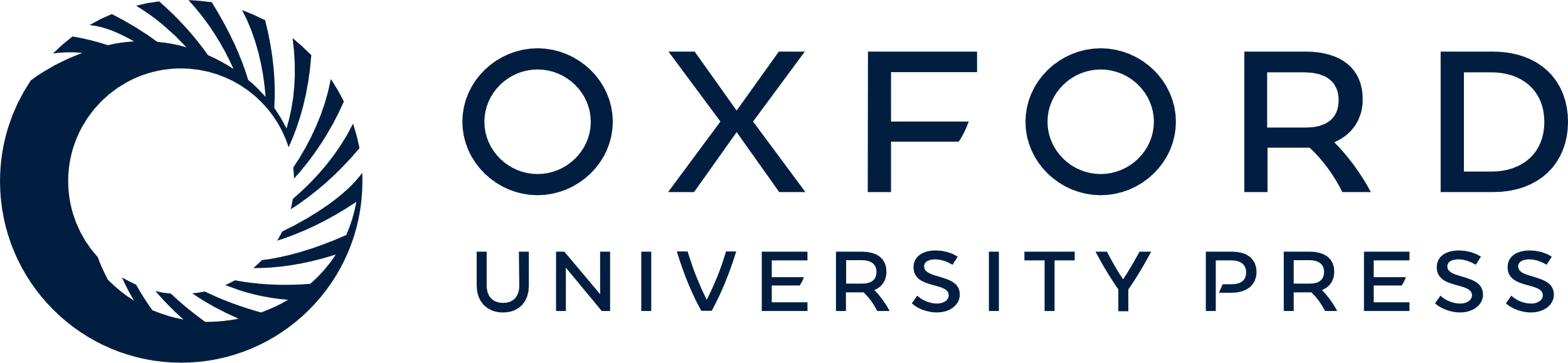 [Speaker Notes: Fig 3 (a) Arterial, mixed venous and proximal airway Pco2 responses to a partial rebreathing cycle. (B) Pulmonary capillary and proximal airway CO2 flux responses. Rebreathing starts at 0 s and finishes at 50 s.


Unless provided in the caption above, the following copyright applies to the content of this slide: © The Board of Management and Trustees of the British Journal of Anaesthesia 2006. All rights reserved. For Permissions, please e-mail: journals.permissions@oxfordjournals.org]